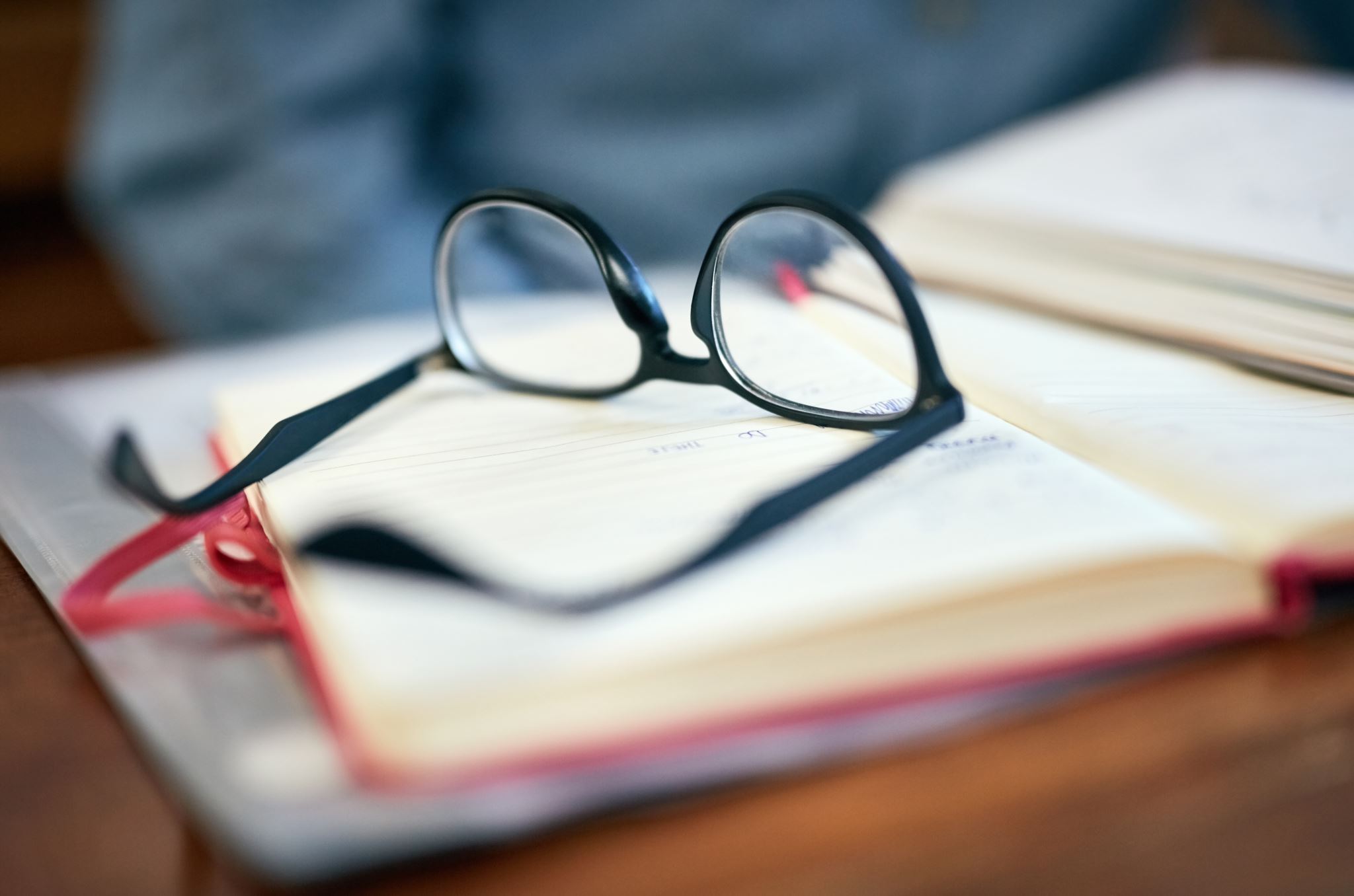 University of Maine- OronoGraduate
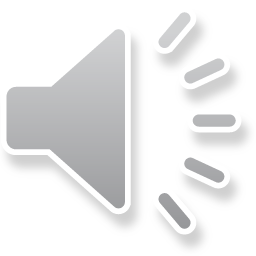 By Tammy Downes
COE-313
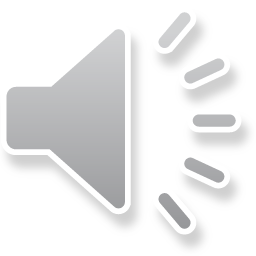 5775 Stodder Hall Orono Maine
Faculty Members
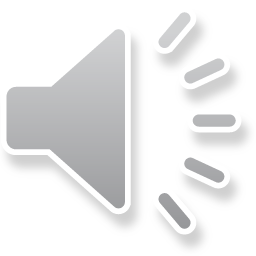 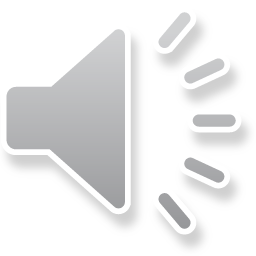 Job Market for Clinical Psychology Degree
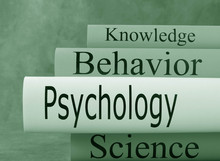 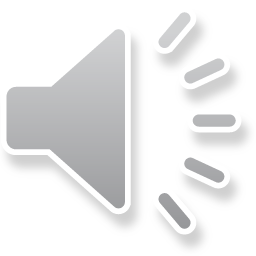